Priraď správne číslo
Mgr. Lýdia Rezničáková
OPAKOVANIE
Počítaj do 5.
3
5
1
2
4
1
2
3
4
5
Pripravili sme pre vás cvičenie, v ktorom budete priraďovať k obrázku správne číslo. Spočítajte ovocie, kliknite na kruh so správnym číslom.
4
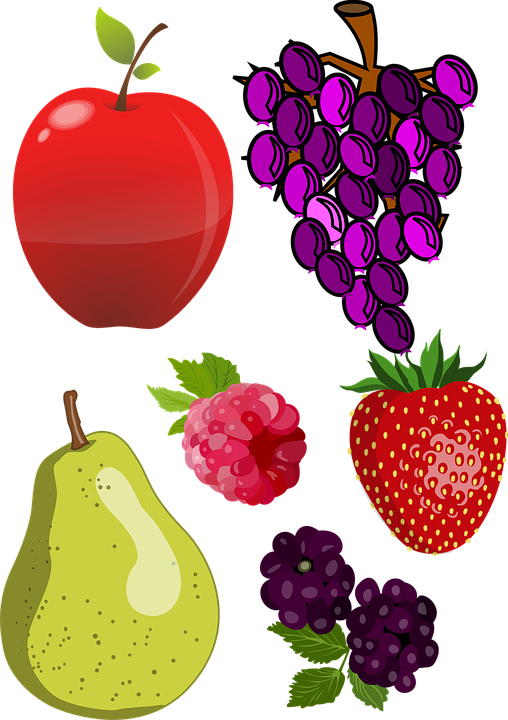 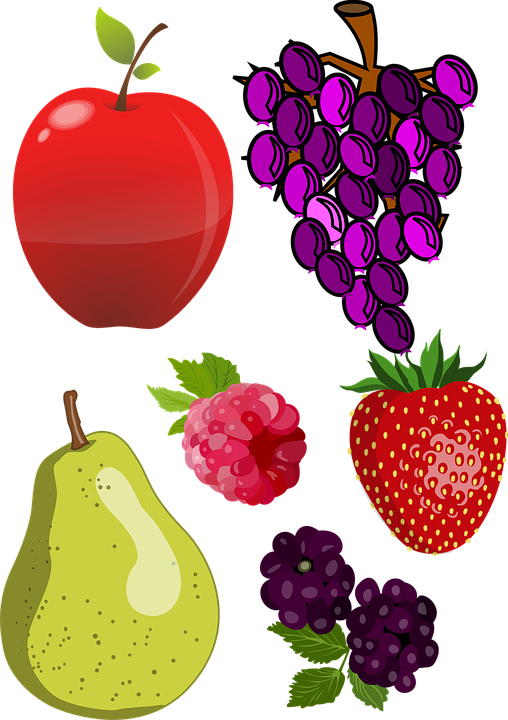 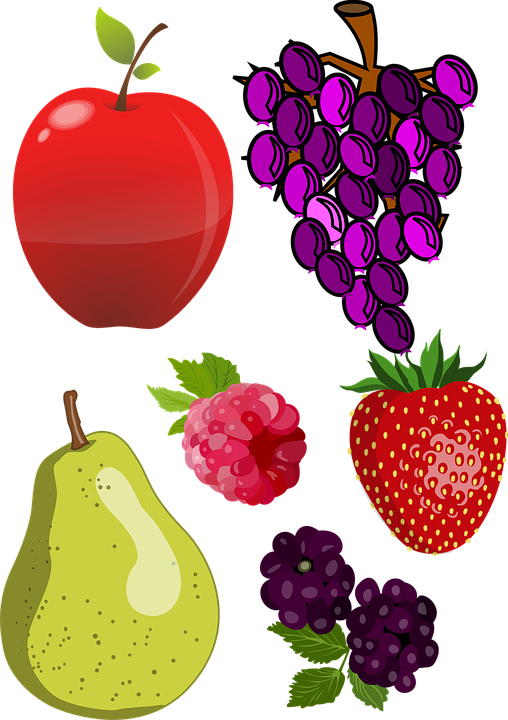 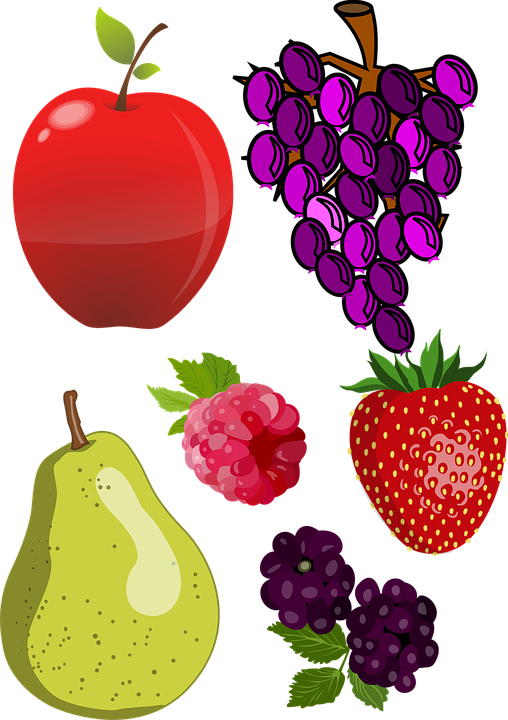 1
2
3
4
5
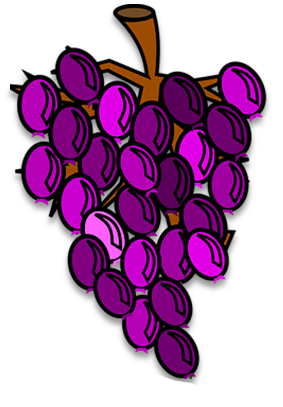 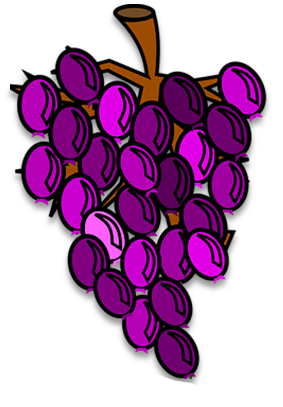 2
1
2
3
4
5
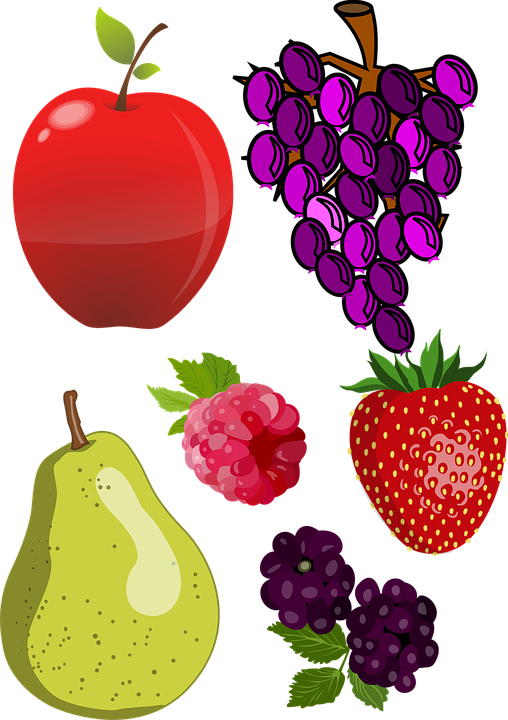 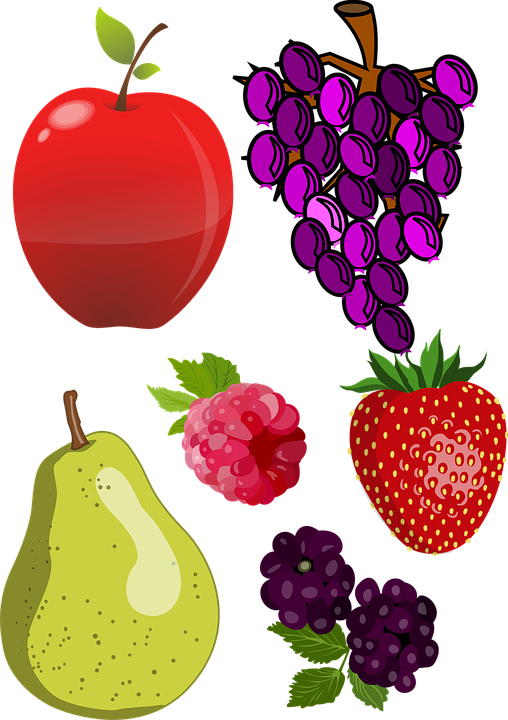 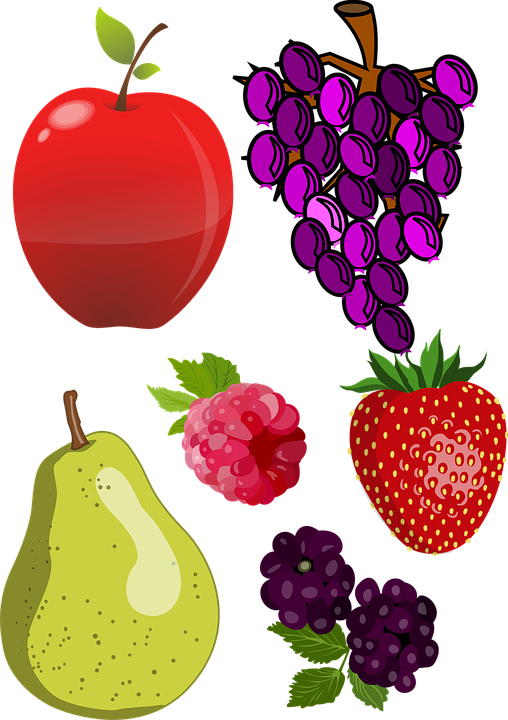 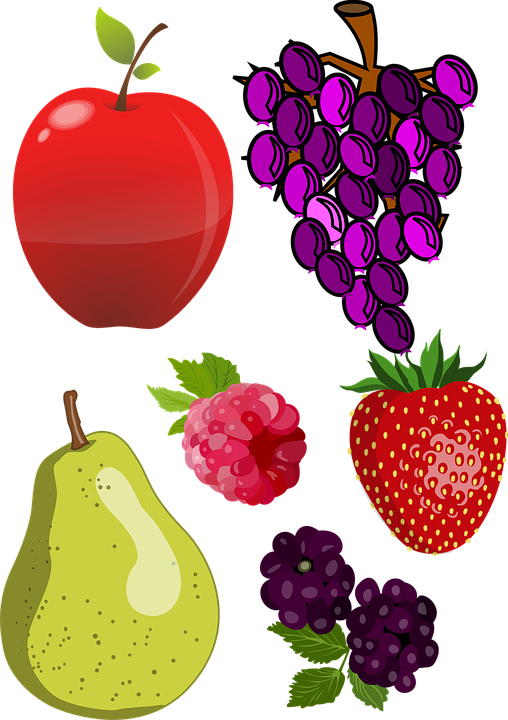 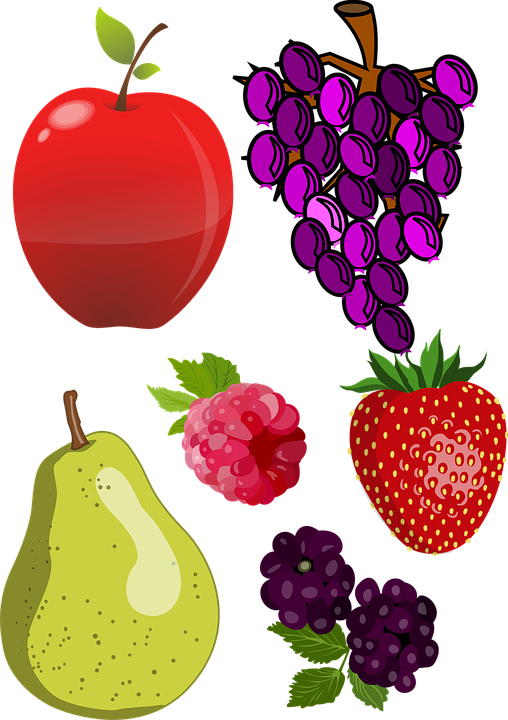 5
1
2
3
4
5
3
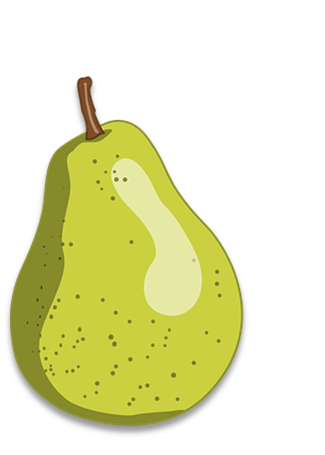 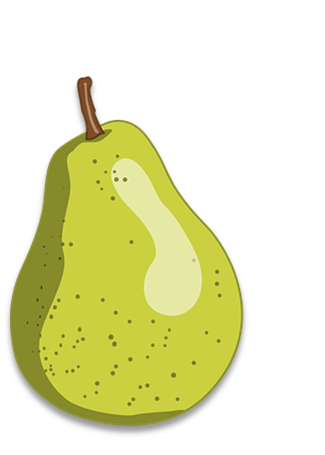 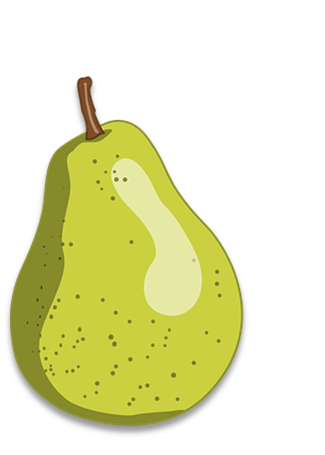 1
2
3
4
5
5
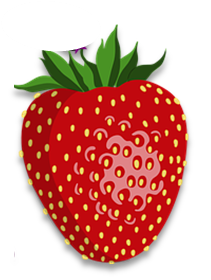 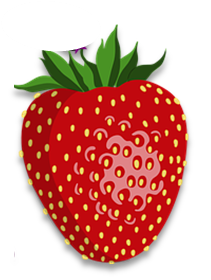 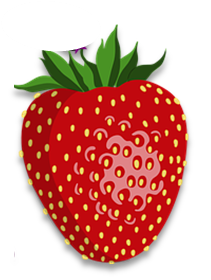 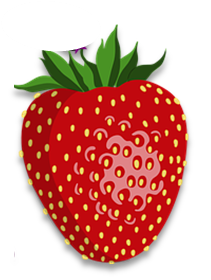 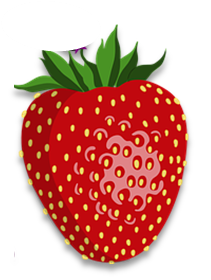 1
2
3
4
5
1
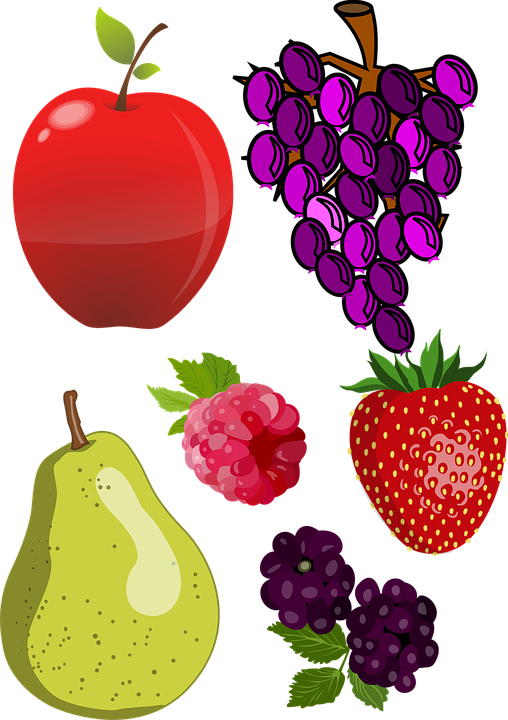 1
2
3
4
5
2
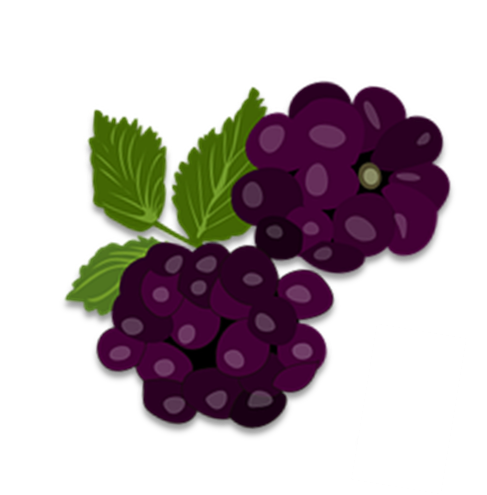 1
2
3
4
5
4
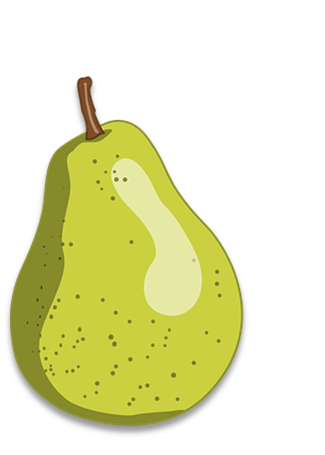 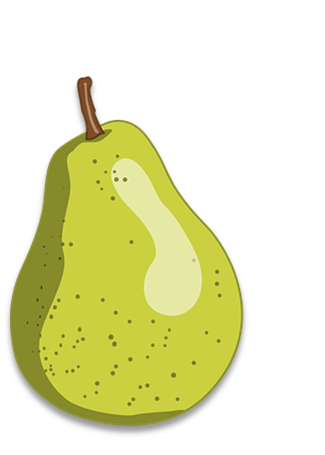 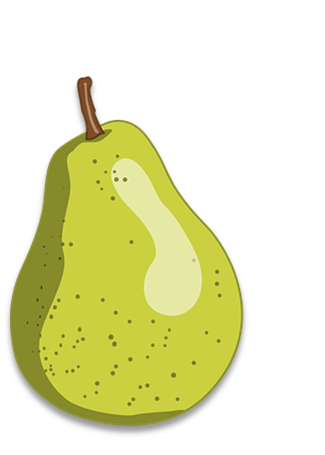 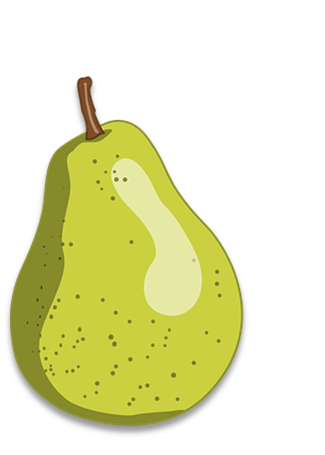 1
2
3
4
5
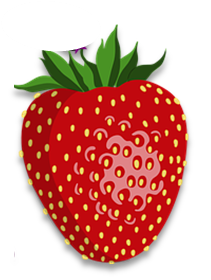 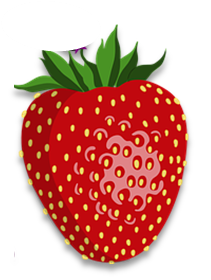 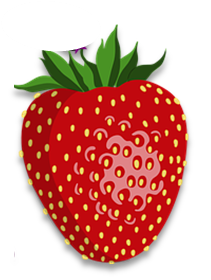 3
1
2
3
4
5
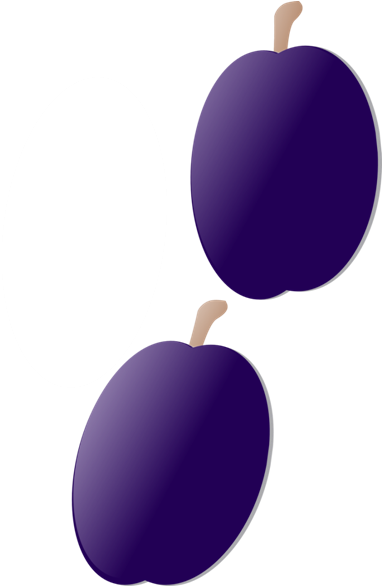 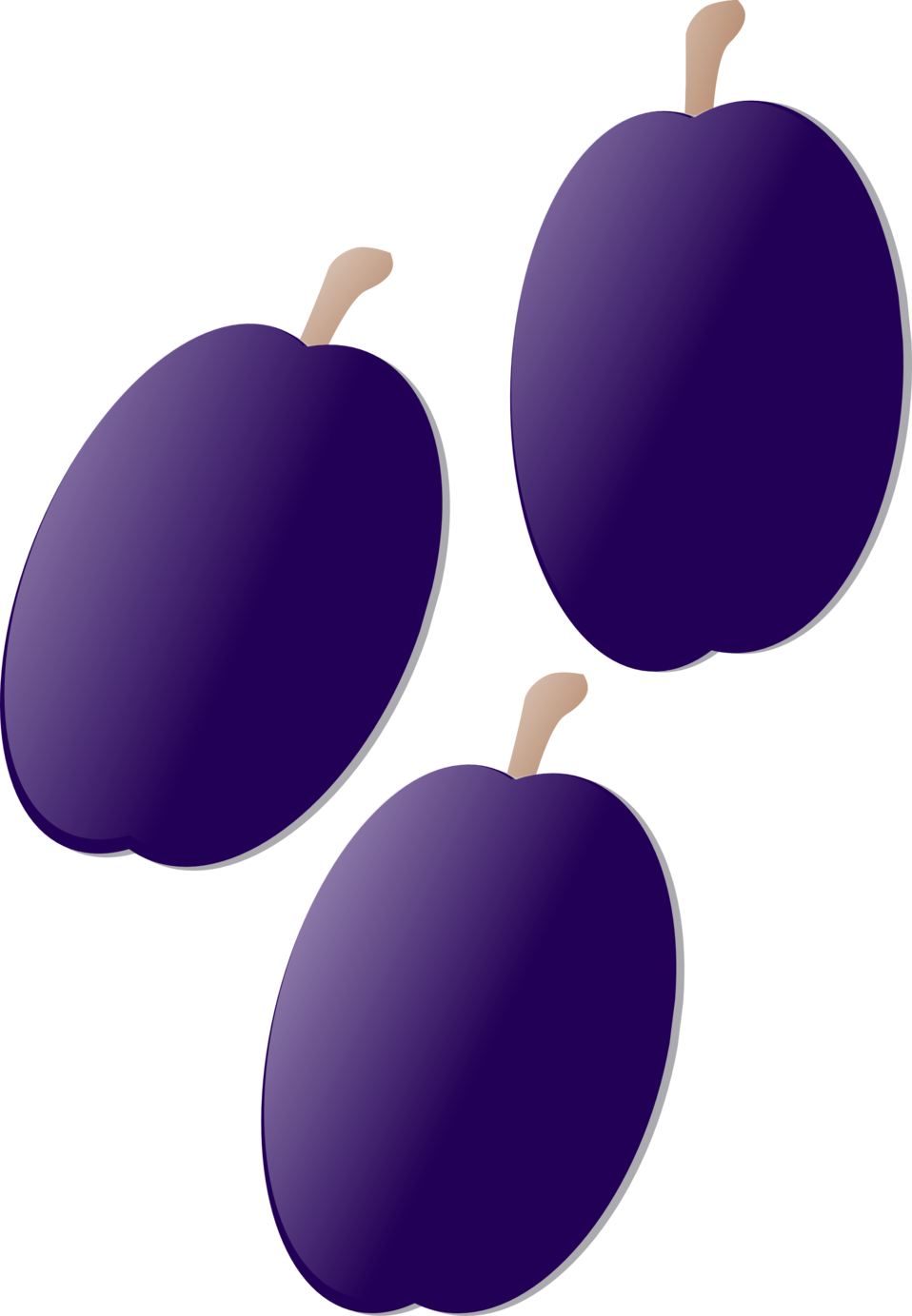 5
1
2
3
4
5
Verím, že sa Vám darilo.
Nezabudnite, že ovocie obsahuje vitamíny.
Ovocie je zdravé jedlo. Pomenujte toto ovocie.
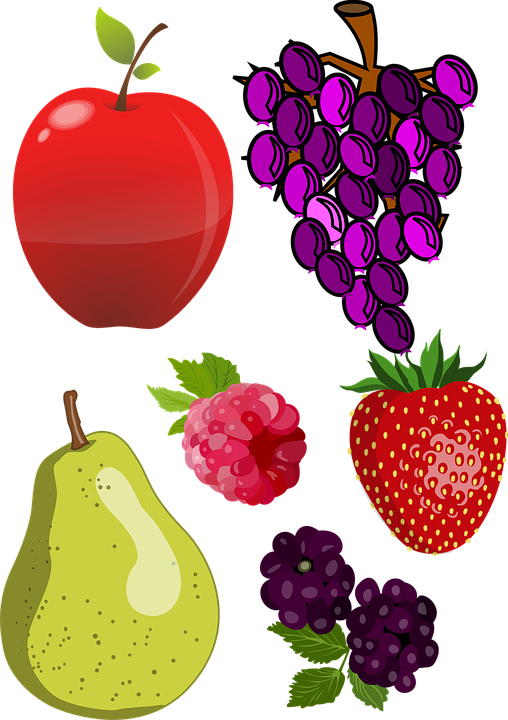 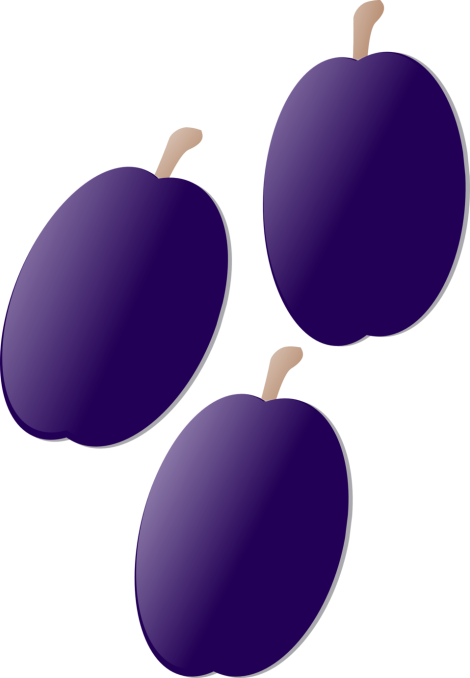 KONIEC
Obrázky:
https://cdn.pixabay.com/photo/2016/06/30/14/54/fruits-1489128_960_720.png
http://res.publicdomainfiles.com/pdf_view/64/13546180212400.png